What I’m learning in Maths today
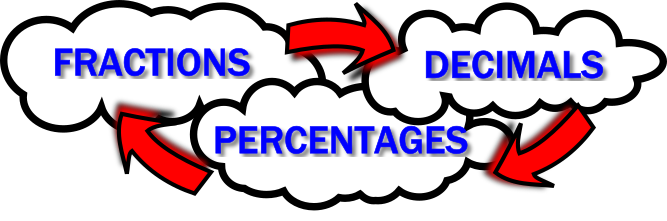 Y6s
1) 4³ = ____

2)  4 ¾ - 3 1/7 = ____

¾ - 5/8 = ____

832 
    x 51 
______

5)  15 x 9.4 = _____

50 x 4.4 =  _____

1/7 + 1/21 + 1/6 = ____
Y6s
1) 4³ = 64

2)  4 ¾ - 3 1/7 = 45/28

¾ - 5/8 = 1/8

832 
    x 51 
42,432

5)  15 x 9.4 = 141

50 x 4.4 =  220

1/7 + 1/21 + 1/6 = 15/42
Hidden behind each letter 
on the next slide is a 
fraction, decimal or %.

Can you re-arrange them 
so they are all in size order, 
starting with the lowest?
50%
0.3
B
1/4
C
A
D
F
9/10
E
0.05
70%
I
95%
G
0.7
3/4
H
J
0.26
3/20
K
60%
L
0.05
0.26
1/4
3/20
0.3
95%
50%
9/10
60%
70%
0.7
3/4
In a Geography test, Sam scored 62% and Hamza scored 3/5.
Who got the highest score?
Explain your answer.
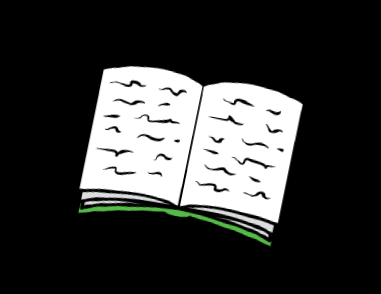 In January, Rahima saves 3/5 of her £20 pocket money.
In February, she saves 0.4 of her £10 pocket money.
In March, she saves 45% of her £40 pocket money.
Which month did she save the most money?
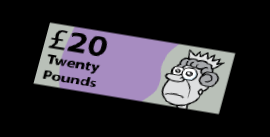 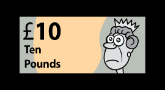 In a Geography test, Sam scored 62% and Hamza scored 3/5.
Who got the highest score?
Explain your answer.

Sam because Hamza only scored 60%.
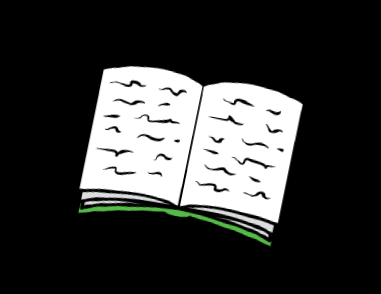 In January, Rahima saves 3/5 of her £20 pocket money.
In February, she saves 0.4 of her £10 pocket money.
In March, she saves 45% of her £40 pocket money.
Which month did she save the most money?

January = £12
February = £4
March = £18
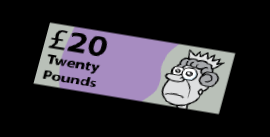 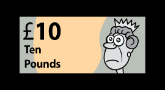 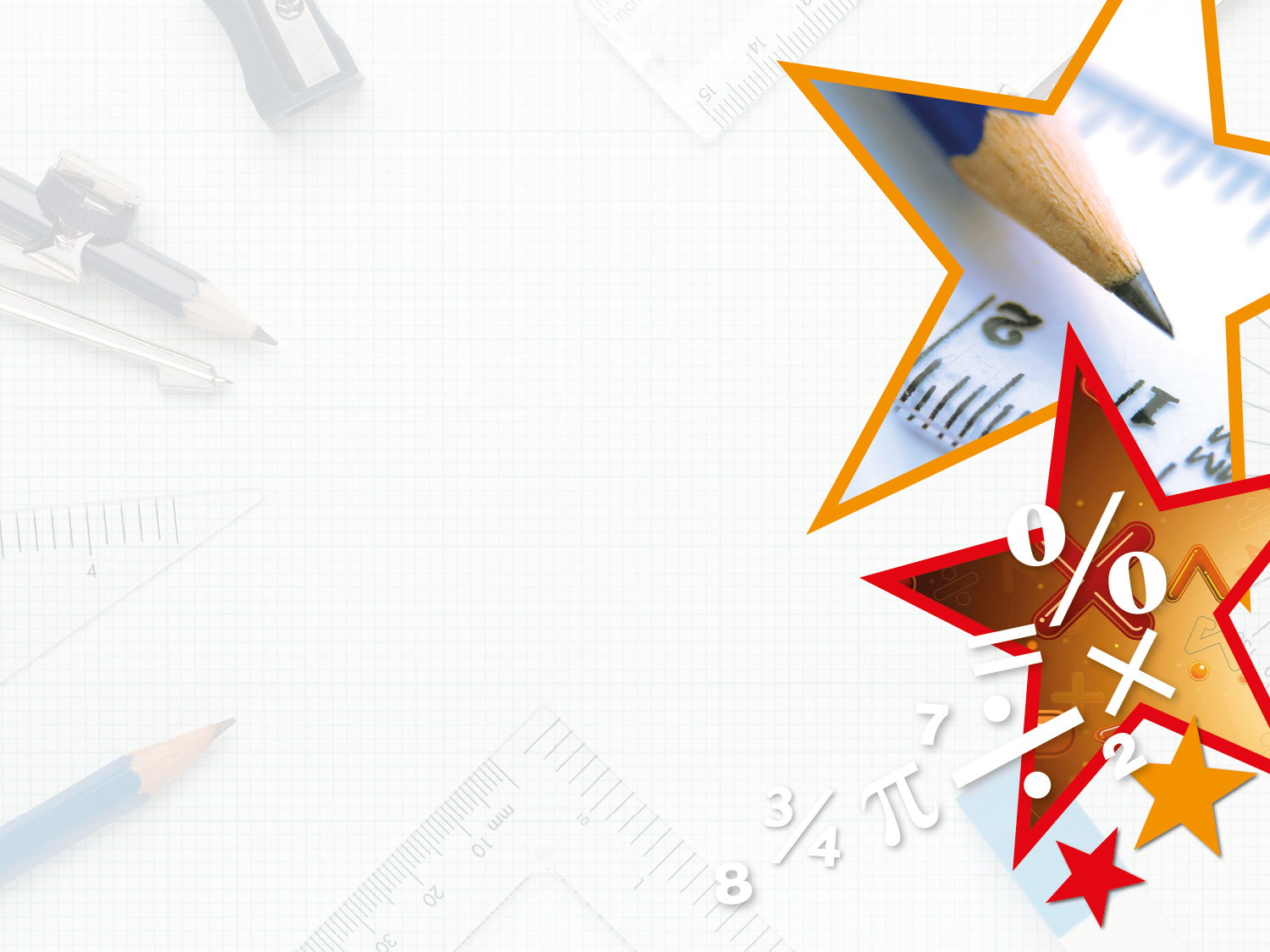 Varied Fluency 1

Lily wants to compare her spelling scores for the last 4 weeks. Each spelling test was out of 20 spellings. 









Which week did she score the highest?

What were her scores in each spelling test?
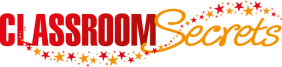 © Classroom Secrets Limited 2019
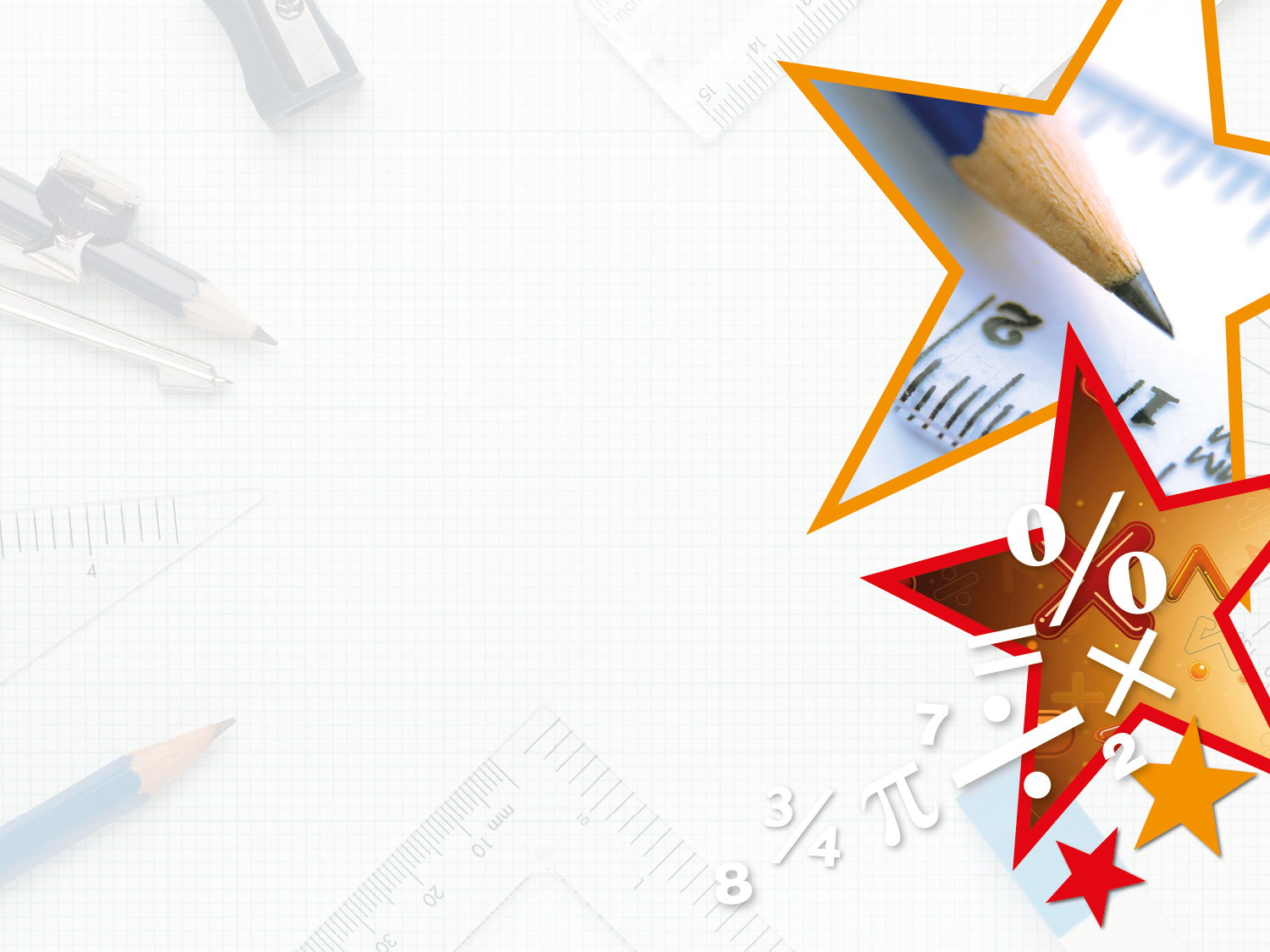 Varied Fluency 1

Lily wants to compare her spelling scores for the last 4 weeks. Each spelling test was out of 20 spellings. 







Which week did she score the highest? Week 2


What were her scores in each spelling test? 
Week 1 = 3
Week 2 = 12
Week 3 = 11
Week 4 = 5
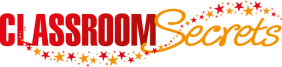 © Classroom Secrets Limited 2019
Activity: Put these numbers into lowest to highest order.
Activity: Put these numbers into lowest to highest order.
https://files.schudio.com/roose/files/documents/Fractions,_Decimals_and_Percentages_Practice_Test.pdf
Questions 
1, 3, 4, 5, 6, 7, 8, 9, 10, 11, 12, 13, 14 and 15
Fractions of amounts
% of amounts
1/9 of 54
50% of 96
¼ of 360
50% of 7
5/7 of 49
5% of 300
4/5 of 200
75% of 100
3/8 of 96
40% of 25
3/6 of 17
95% of 200